ПРОЕКТ«Родословная моей семьи»
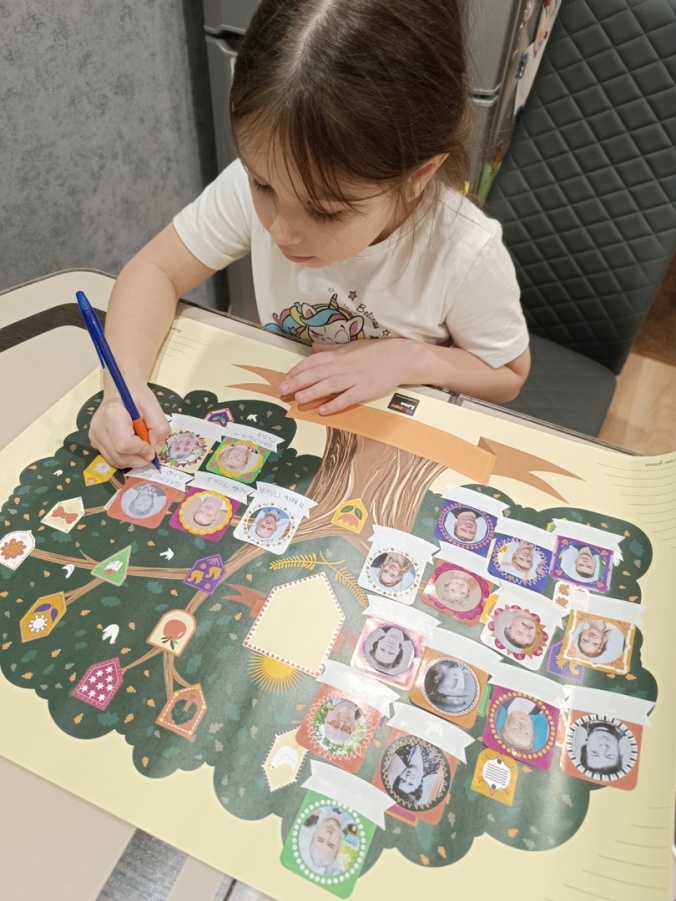 Выполнила: воспитанница старшей группы «Колокольчики» Харина Варвара, 5 лет
педагог: Шишкина Лариса Александровна
ПРОЕКТ«Родословная моей семьи»
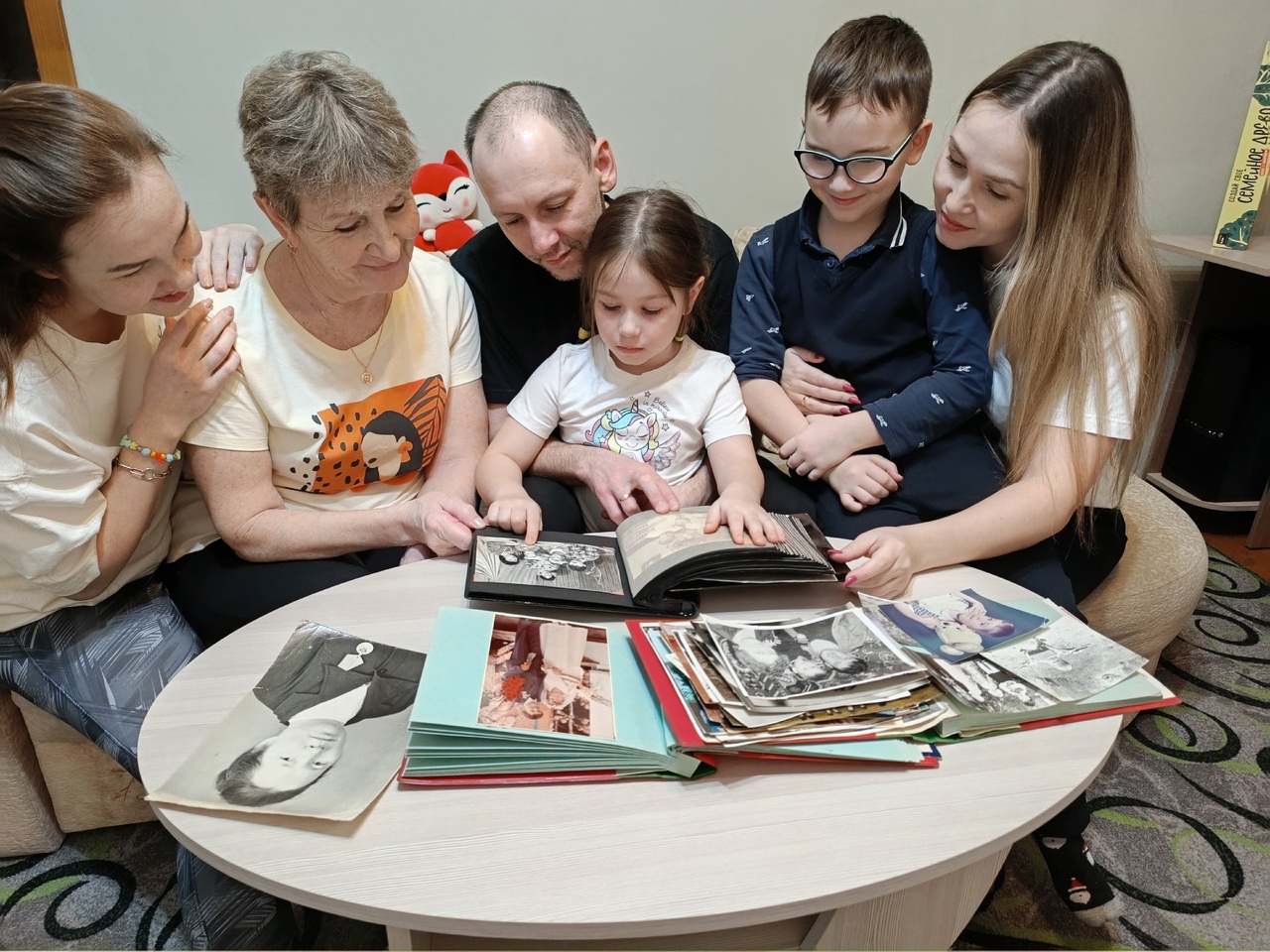 ПРОЕКТ«Родословная моей семьи»
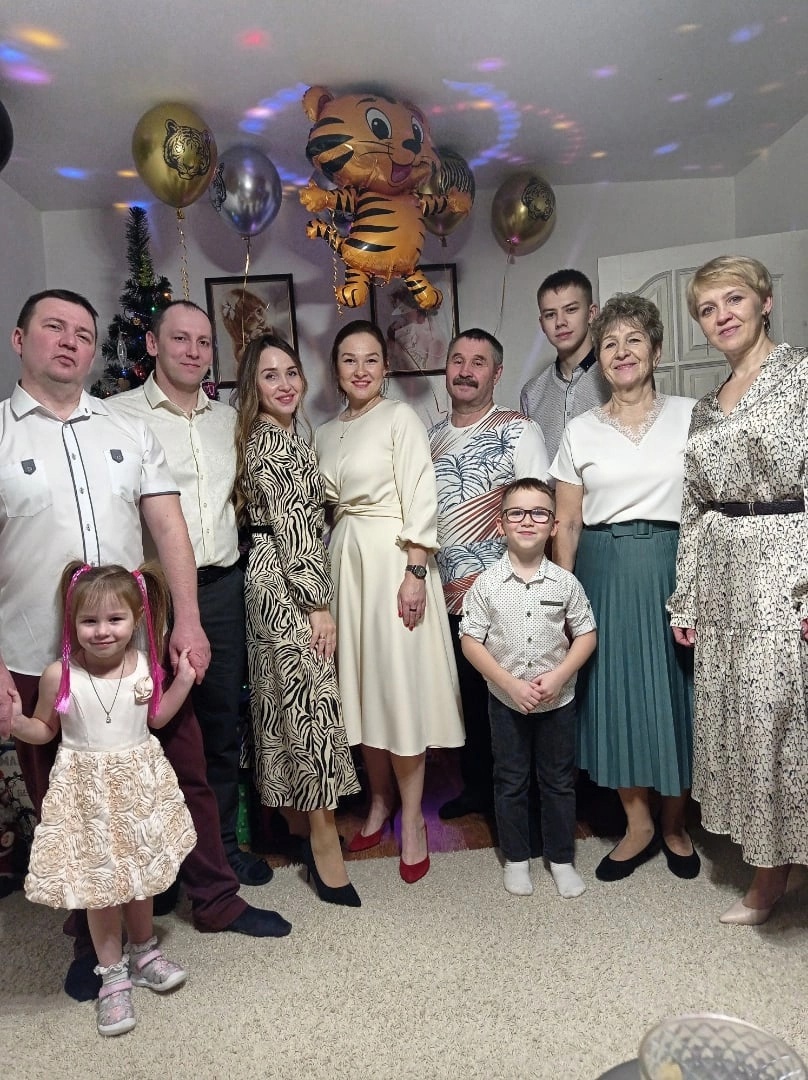 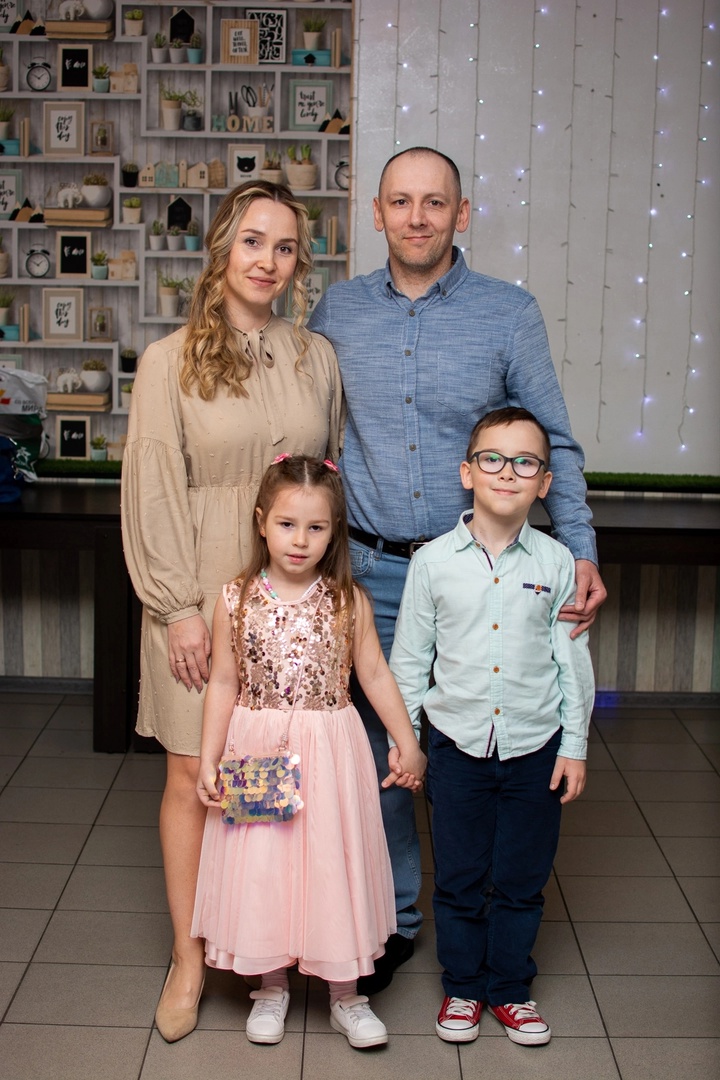 Моя мама Харина (Финицких) Александра Анатольевна, мой папа Харин Павел Анатольевич, мой брат Харин Иван Павлович
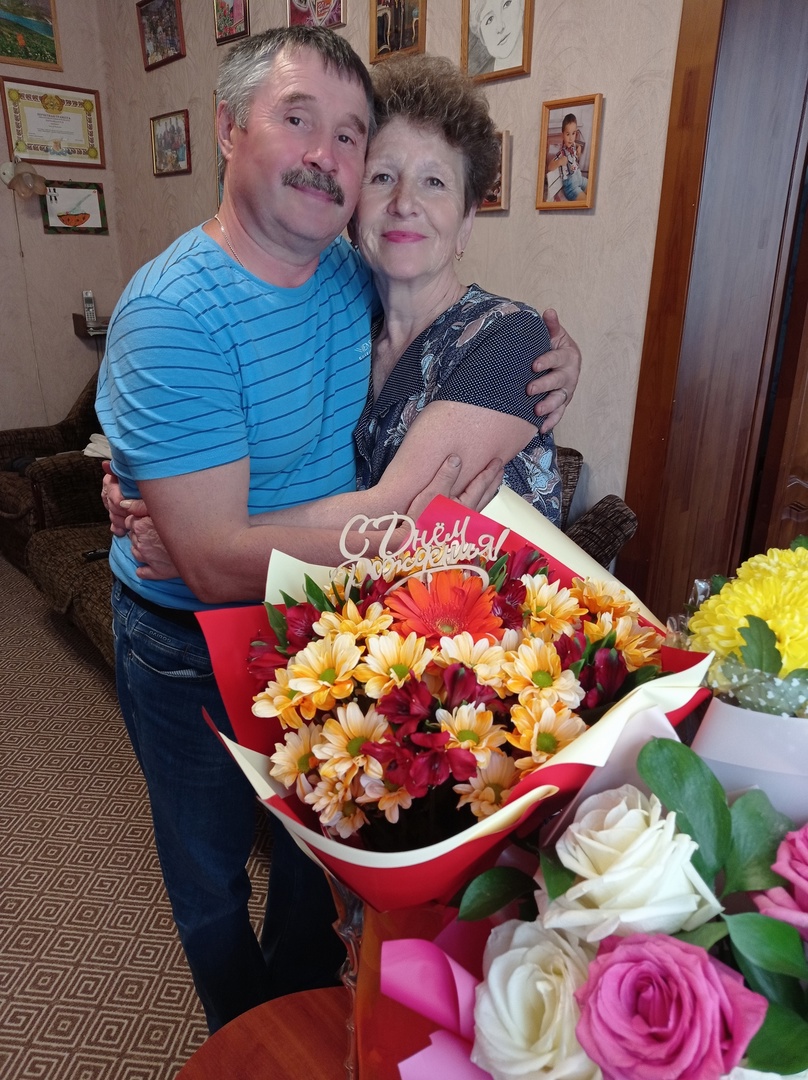 Родители моей мамы: дедушка Финицких Анатолий Васильевич и   Светлана Евгеньевна
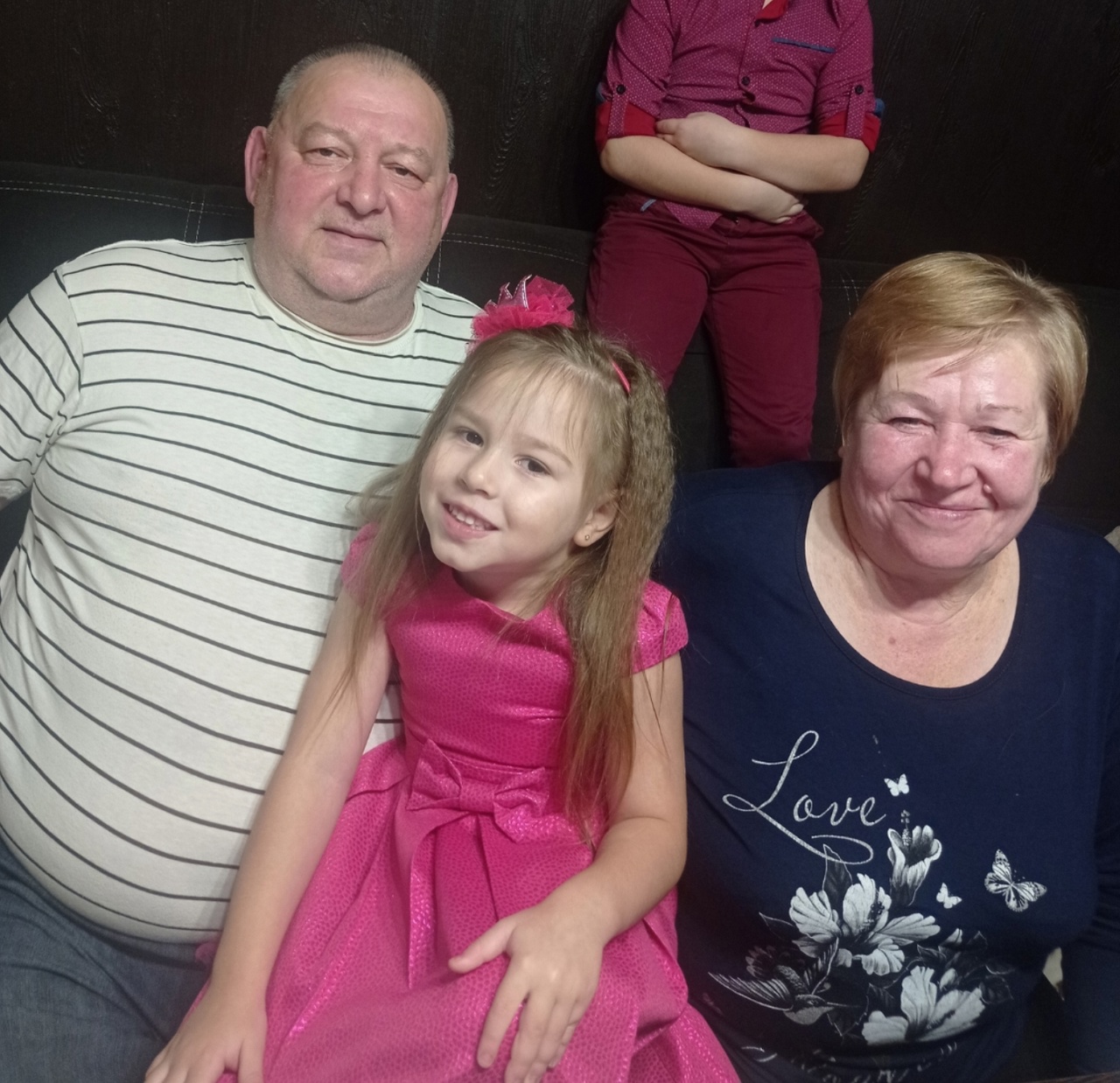 Родители моего папы: Харины Анатолий Сергеевич и Галина Алексеевна
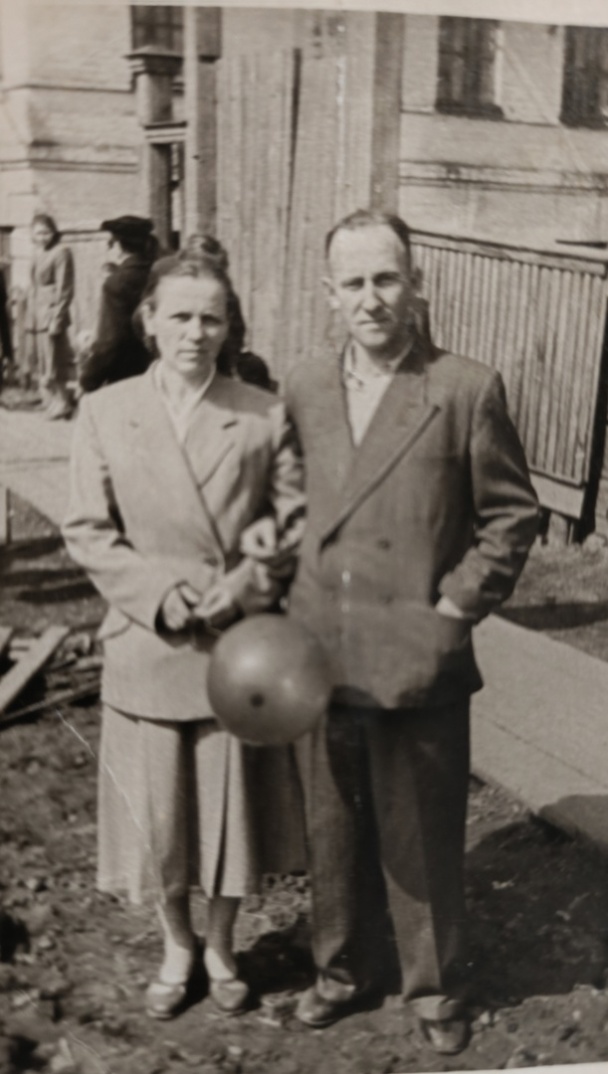 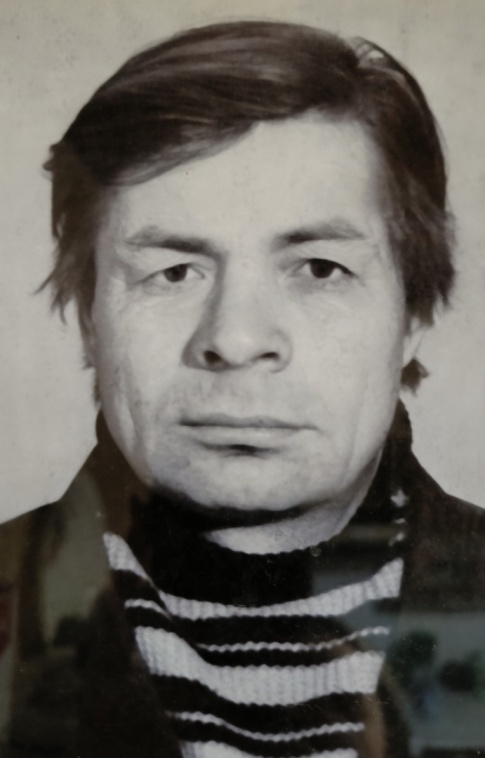 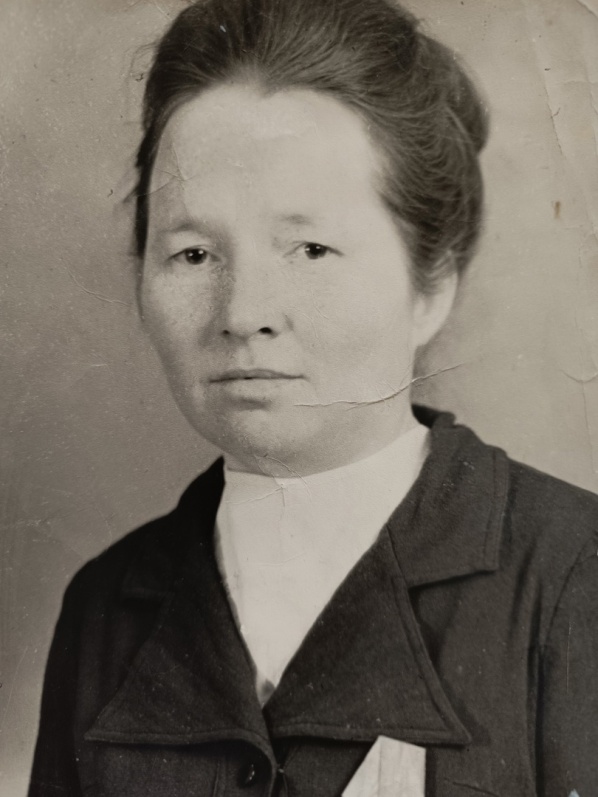 Плехановы 
Евгений Степанович 
и Нина Николаевна
Дедушки и бабушки моей мамы
Финицких 
Василий Прокопьевич 
и Елизавета Ивановна
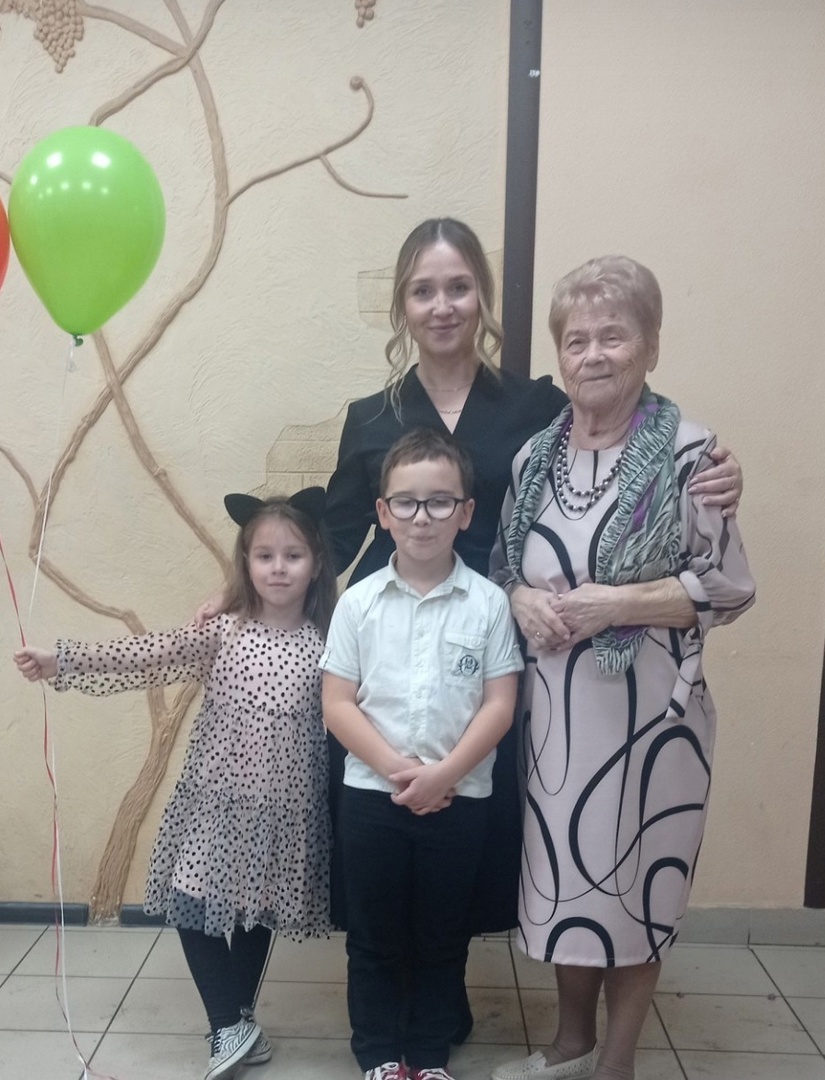 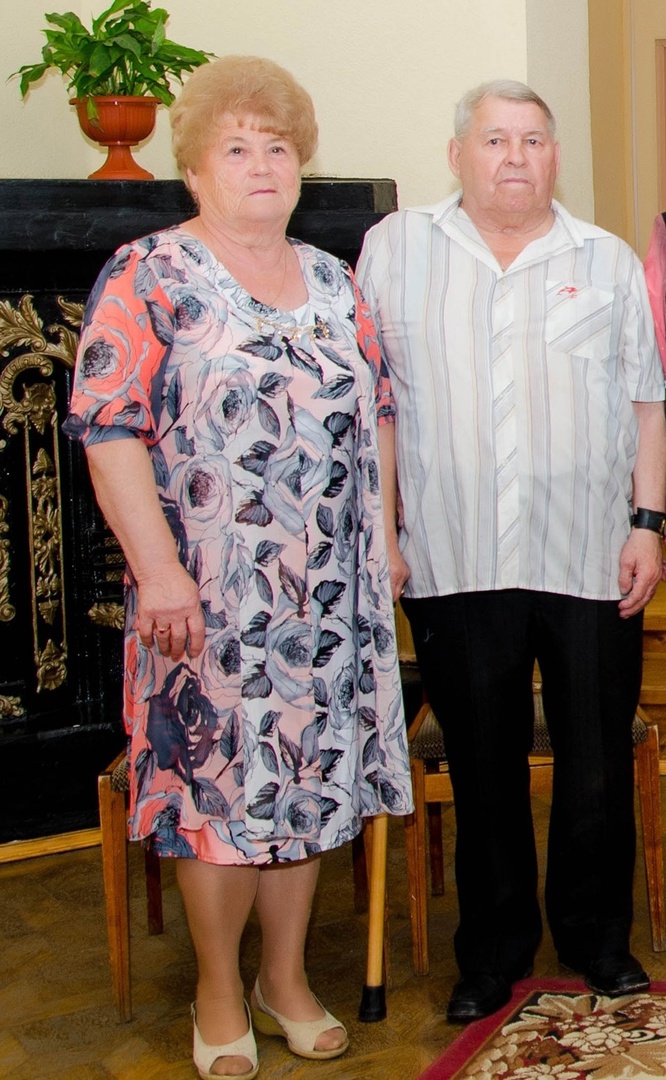 Дедушка и бабушка моего папы: Власовы Владимир Степанович и Лидия Дмитриевна
ПРОЕКТ«Родословная моей семьи»
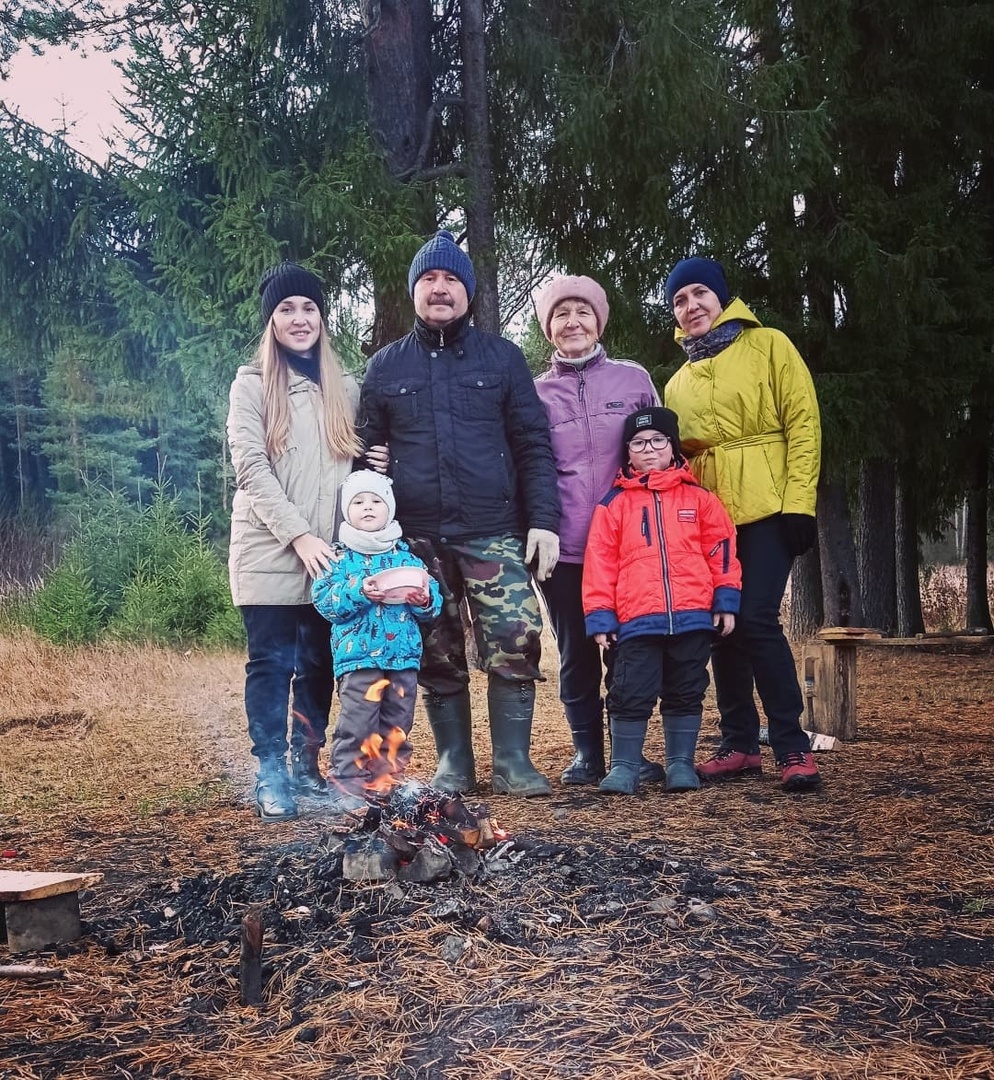 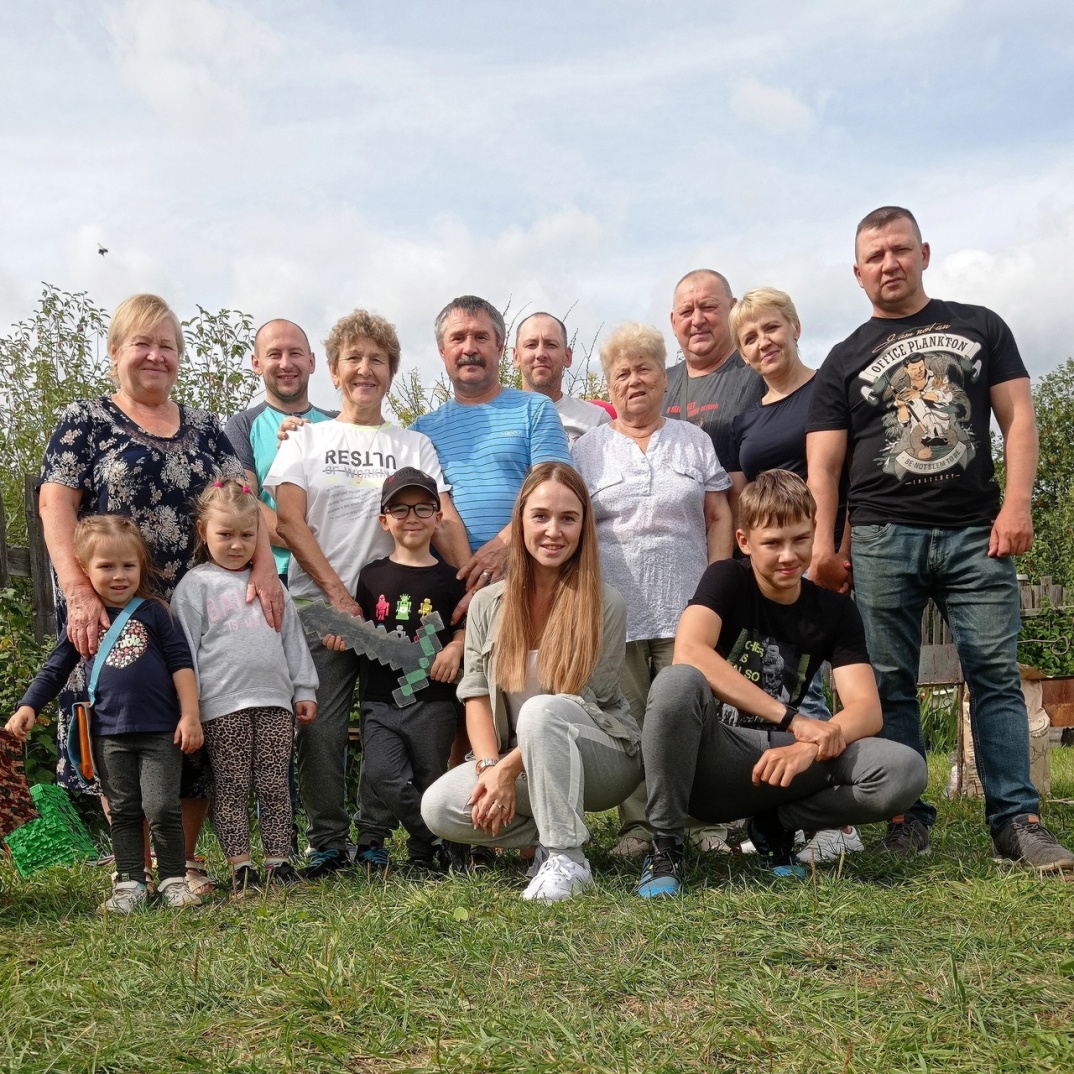 ПРОЕКТ«Родословная моей семьи»
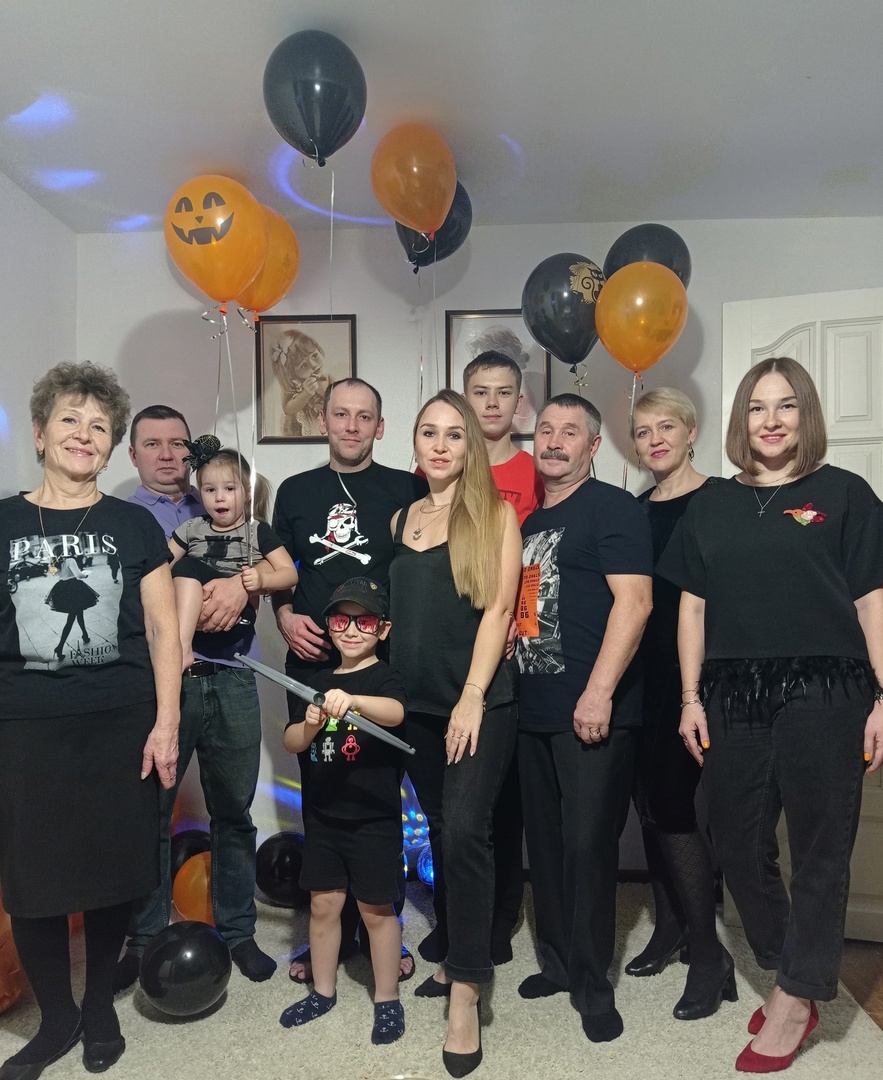 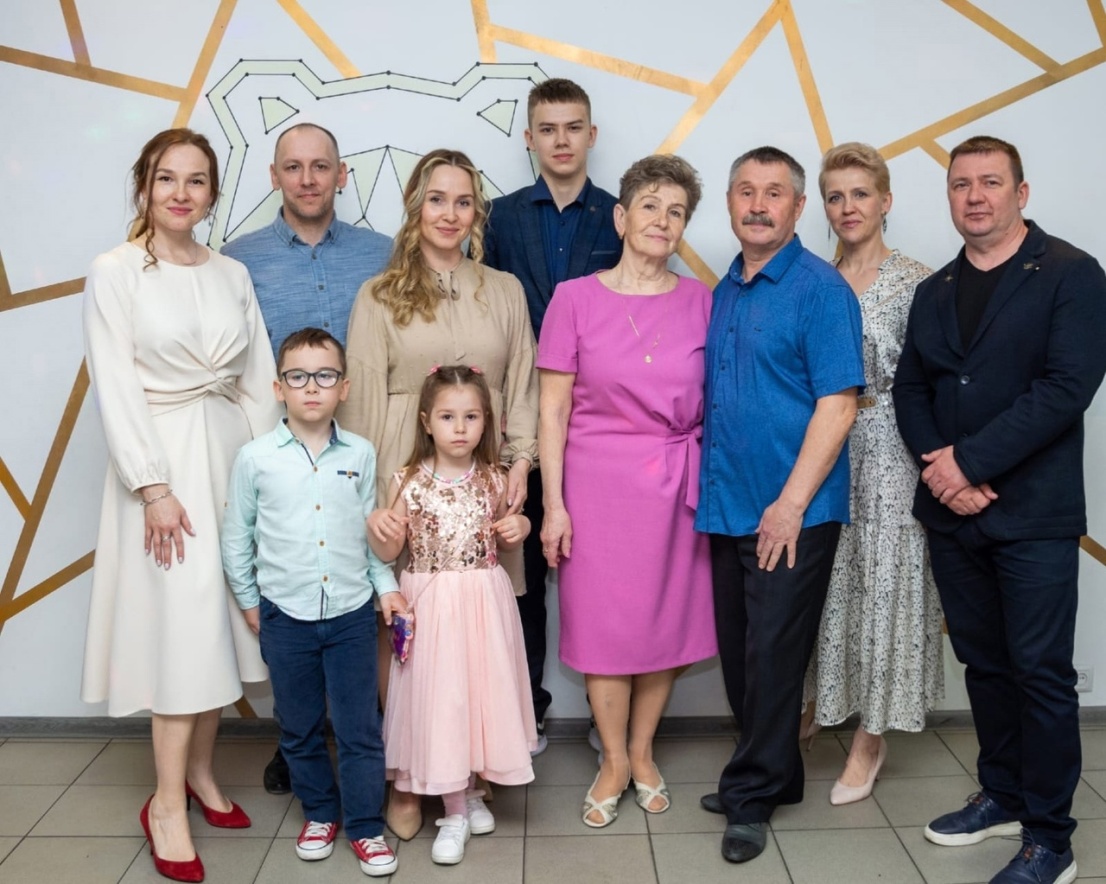 Семья – это слово родное!Сколько в нем света добра и тепла!Как мы гордимся своими родными,За все их заслуги, за все их дела!
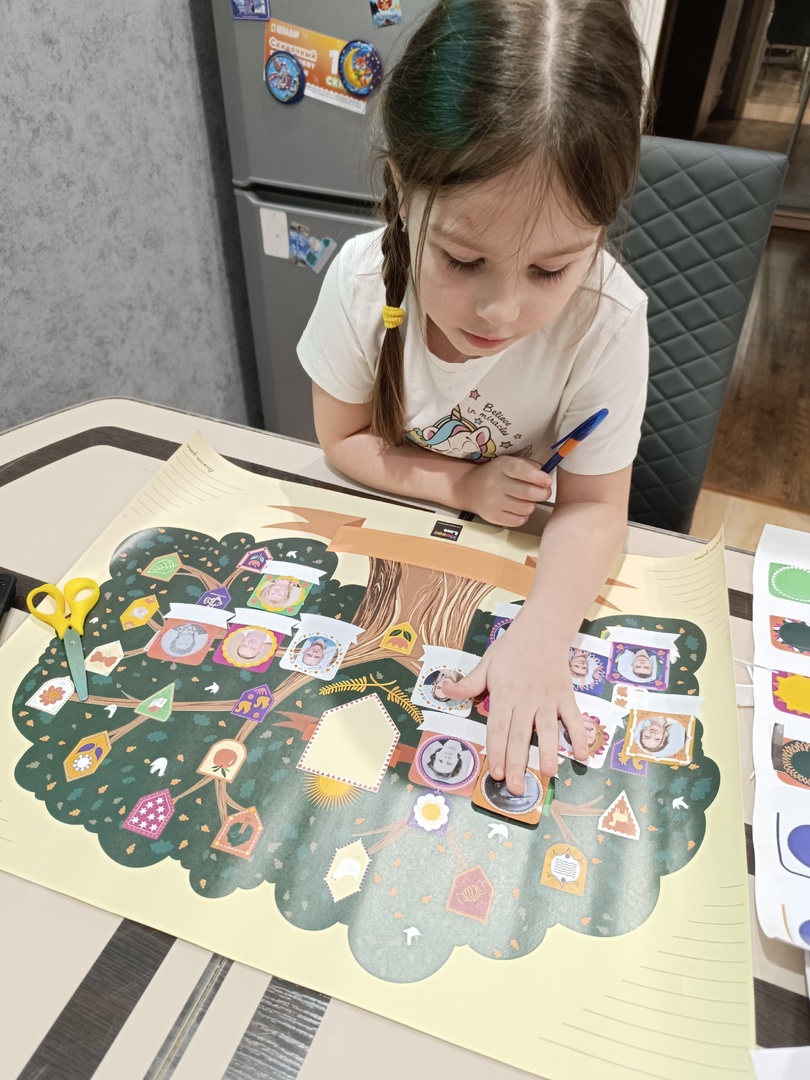